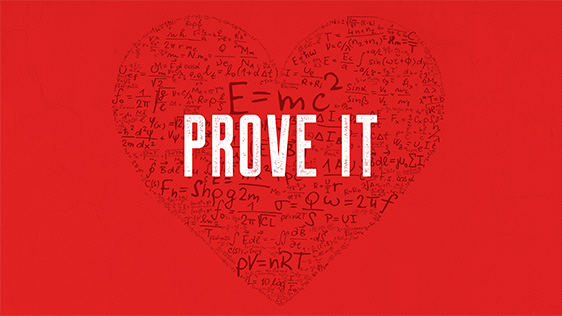 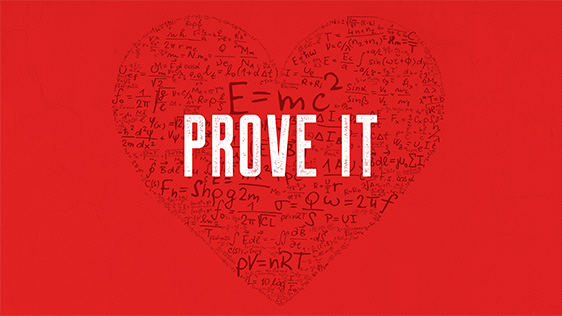 The Assurance of Knowing1 John 2:3-8
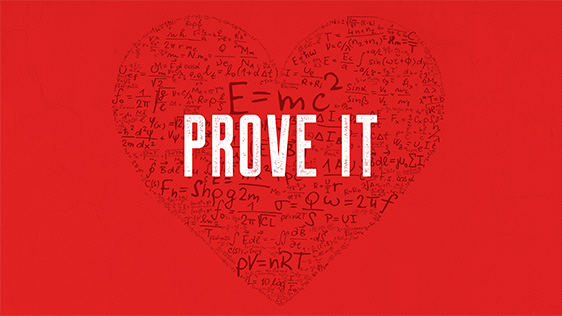 John says that you and I can know that we know God.
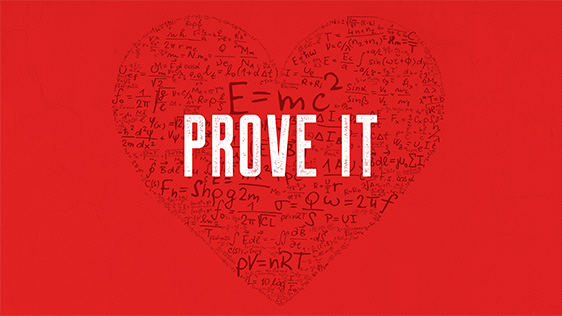 John also reminds us that we can show that we know God through obedience to Him.
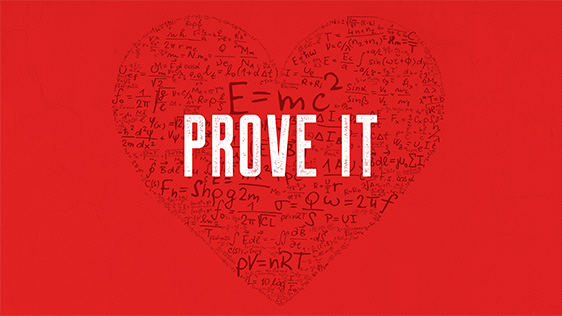 John says that we are meant to grow in what we know of  God and how we know Him.
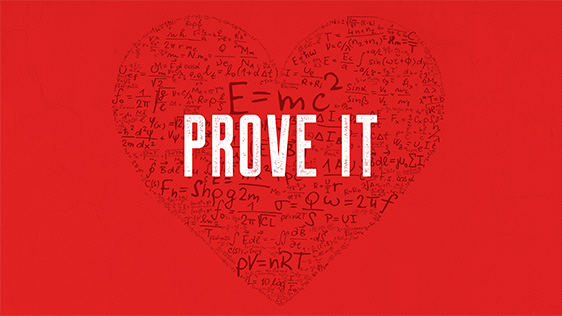 We grow to know God better in three ways:

Practice his presence
Ponder his principles
Pursue God’s pleasure
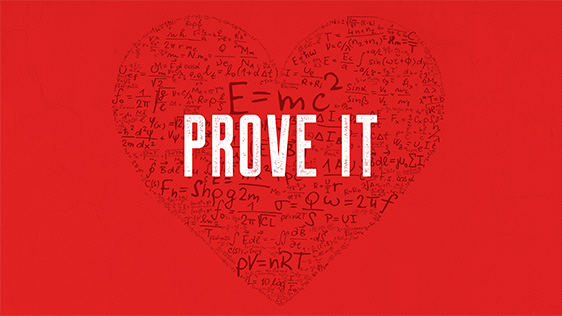 The Assurance of Knowing1 John 2:3-8